Estimates and Dynamics of Polar Bear Takes in Chukotka
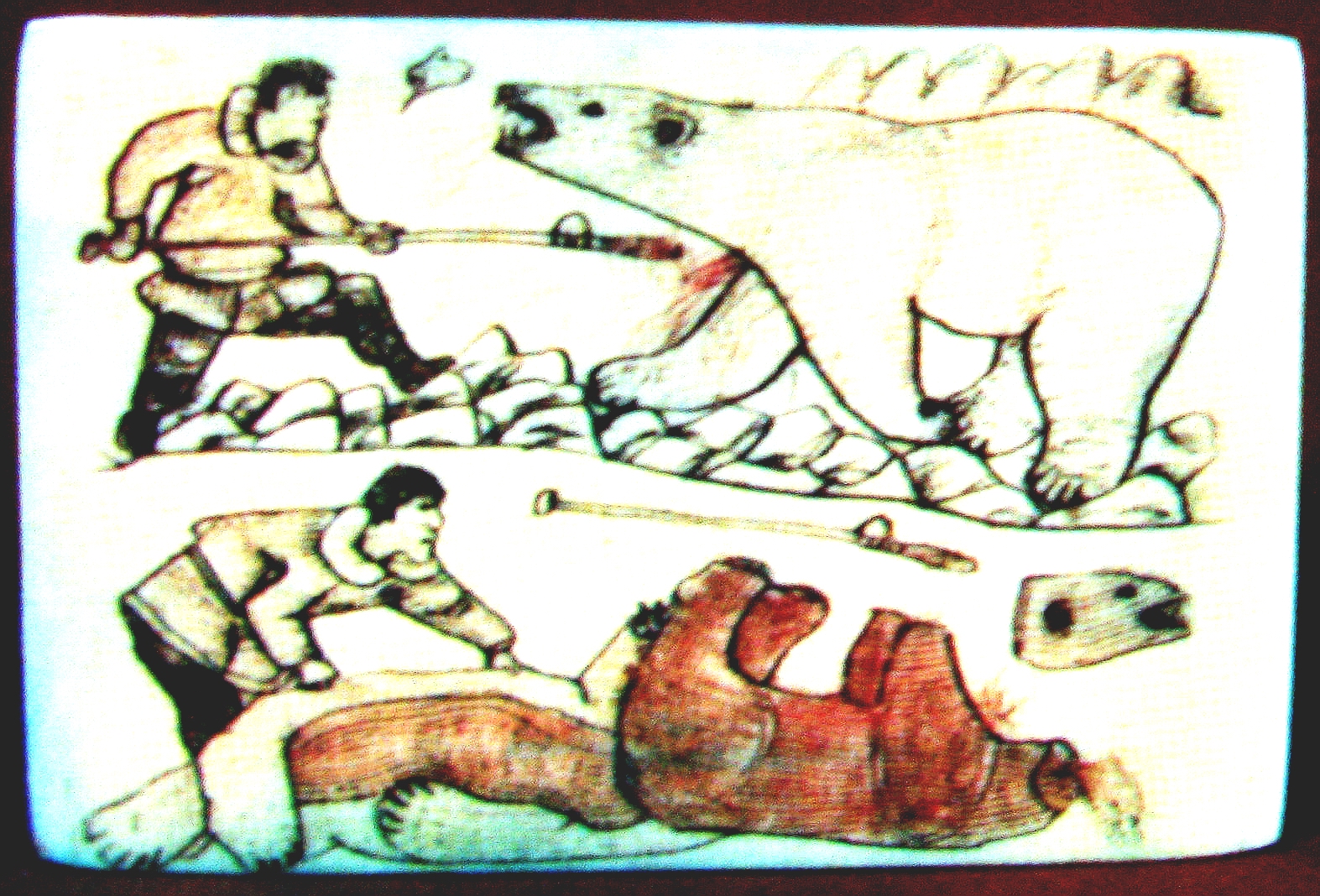 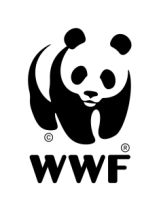 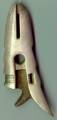 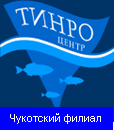 Аnatoly А. Kochnev
Eduard V. Zdor
Mikhail S. Stishov
Россия
Hunting and Use of Polar Bear in Chukotka:
Results of 1999-2012 Study
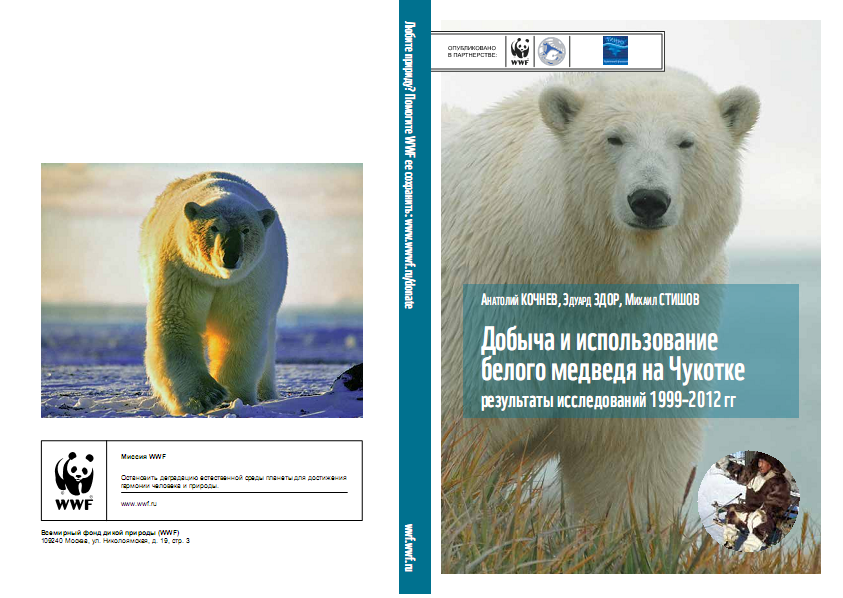 Polar Bear in Villages

  Objectives and Peculiarities of Polar Bear Hunting

  Use of Polar Bear Hunting Products

  Size of Polar Bear Harvest
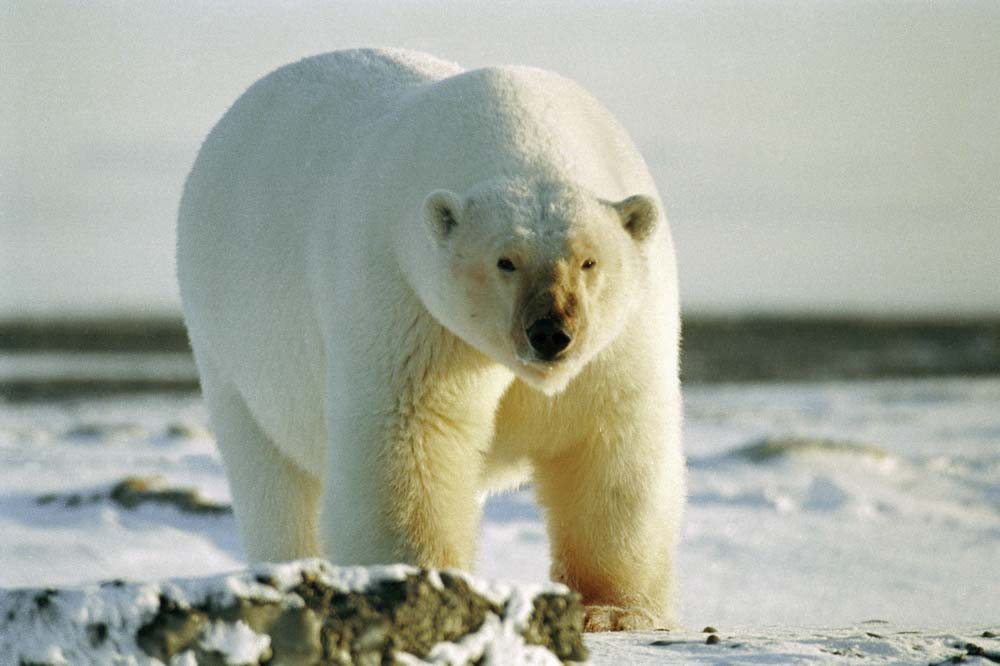 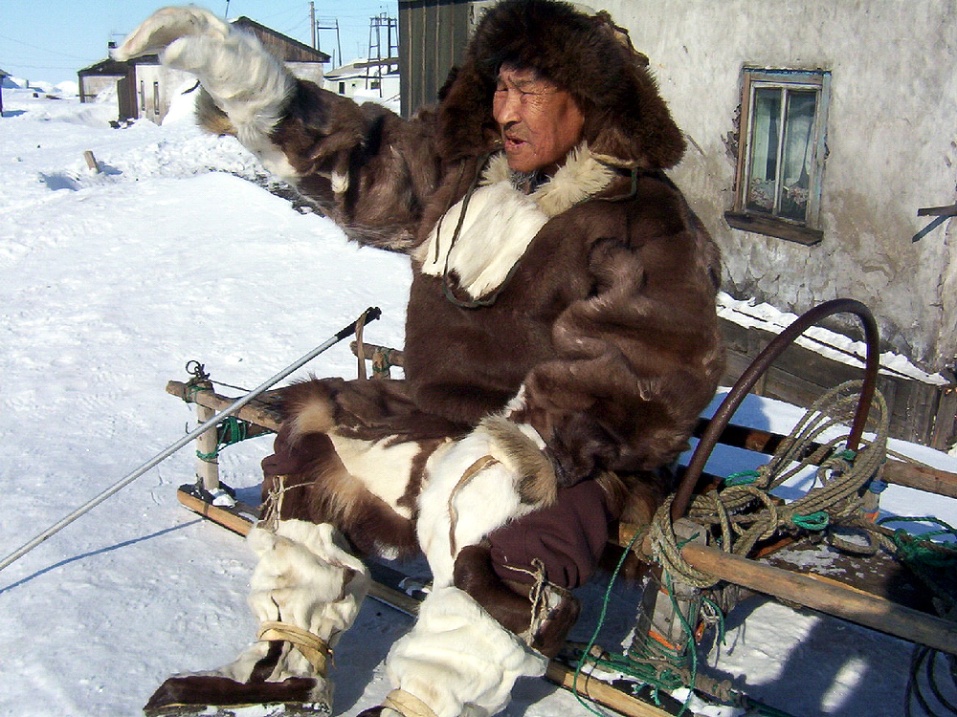 Distribution of Respondents by Village
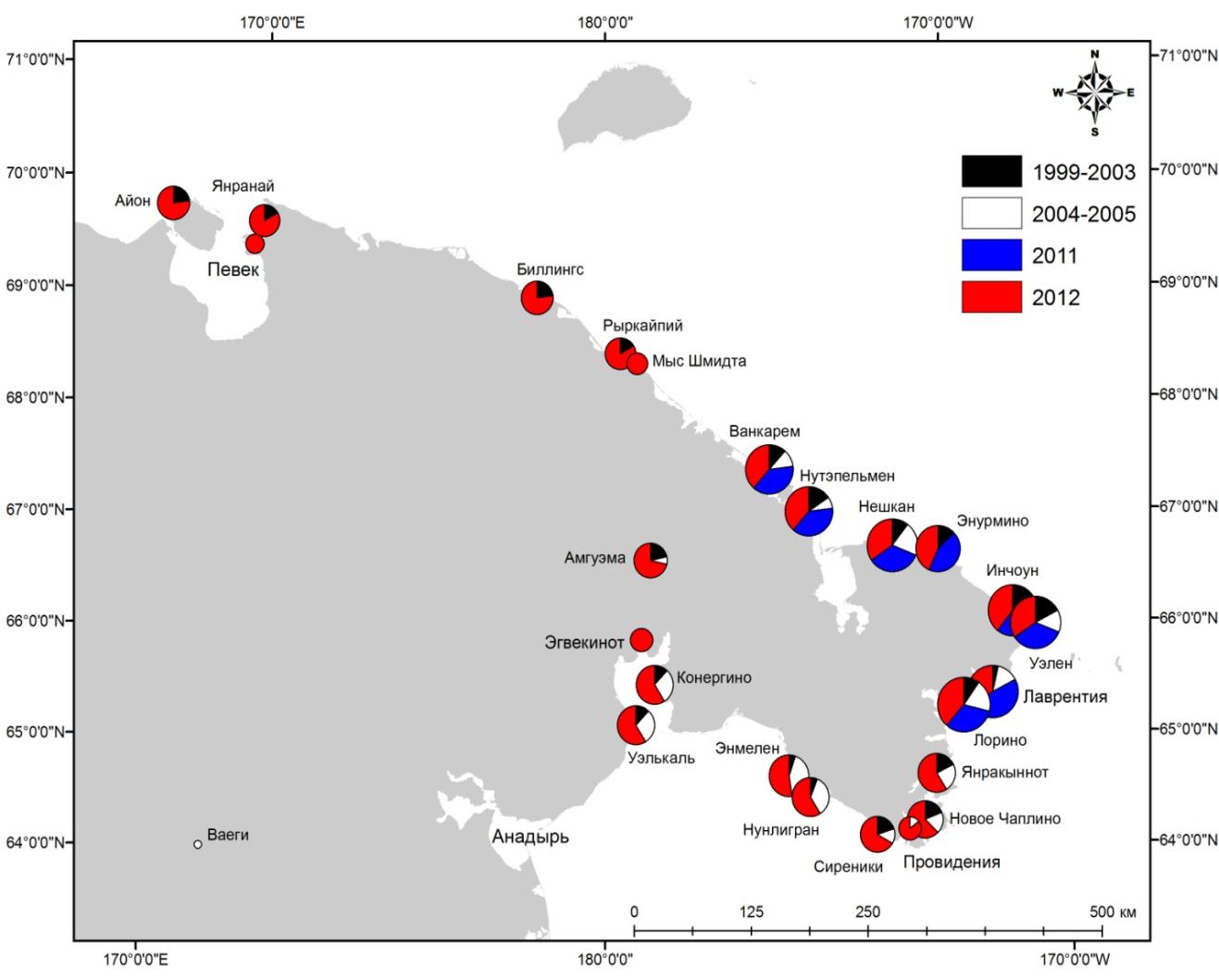 22 communities, n = 118
8 communities, n = 84
24 communities, n = 227
Geographic zones, delineated to reflect polar bear abundance in relation to local use of resource
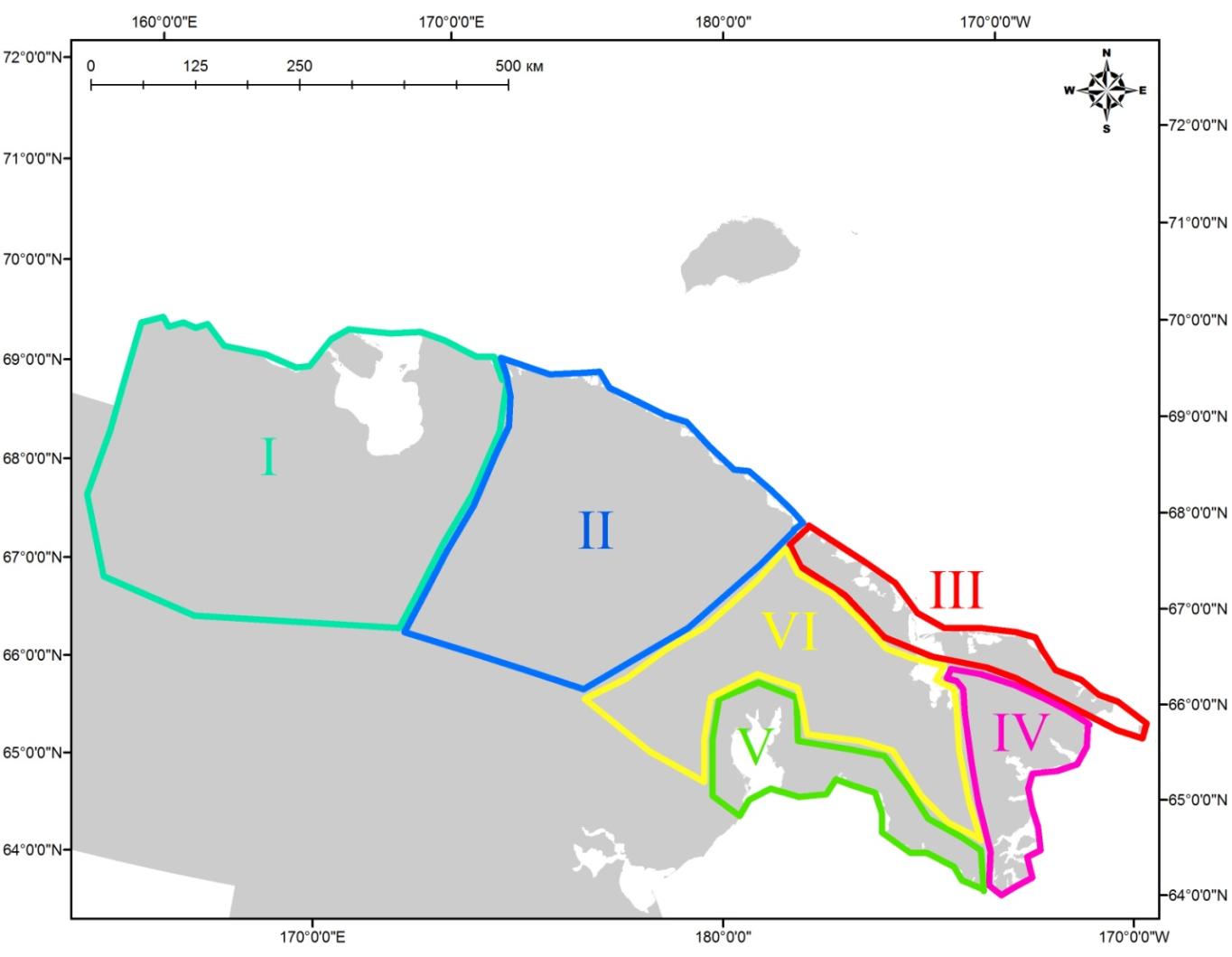 I - «East-Siberian»
II - «Long Strait»
II - «Chukchi Sea»
V - «Bering Strait»
V - «Gulf of Anadyr»
VI - «Tundra»
1910-1956
(Uspenskiy, 1977)
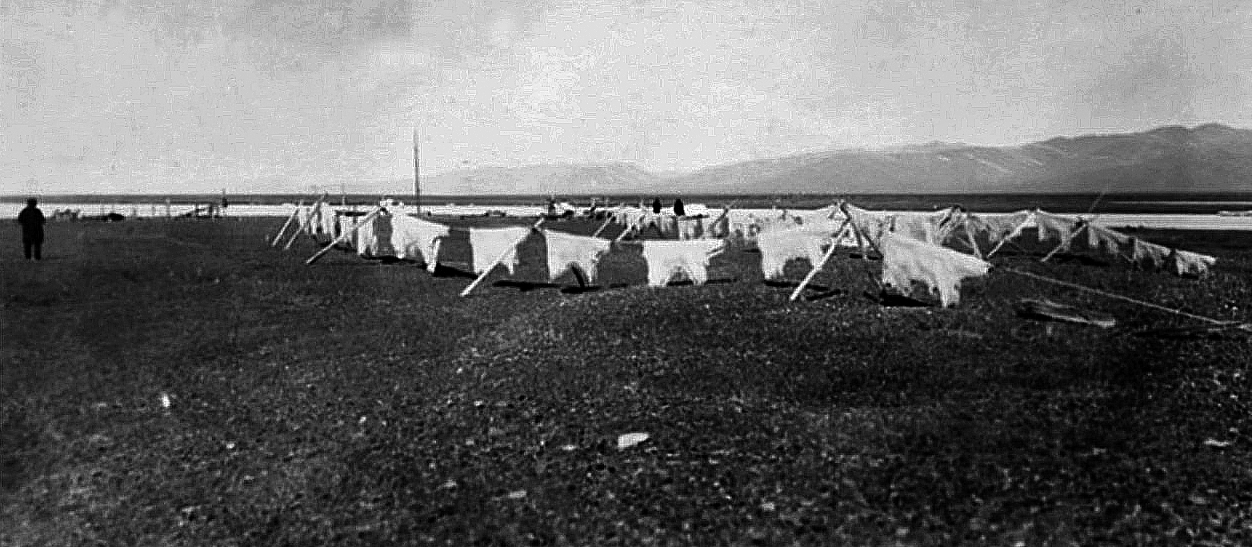 1957-1993
Official data
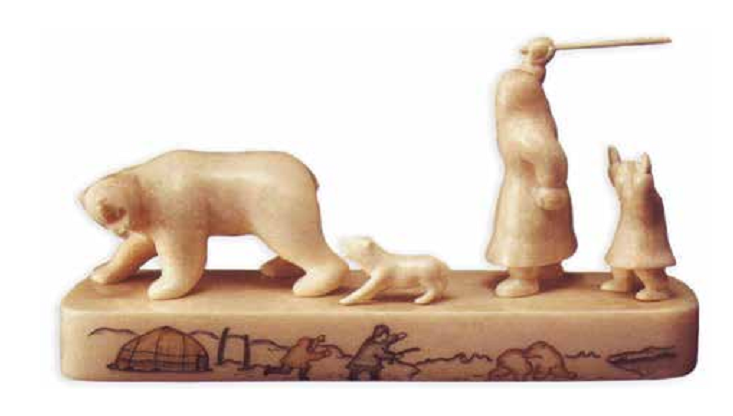 1957-1993
This study
30 respondents from 17 communities
Data rounded to whole number
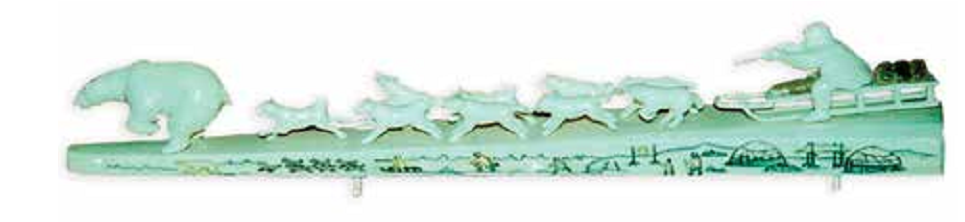 1994-2003
This study
56 respondents from 19 communities
Data rounded to whole number
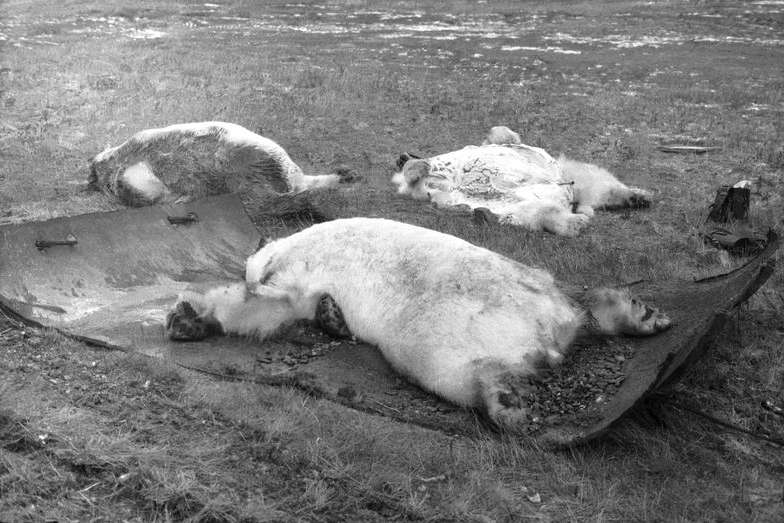 2004-2005
This study
23 respondents from 11 communities
Data rounded to whole number
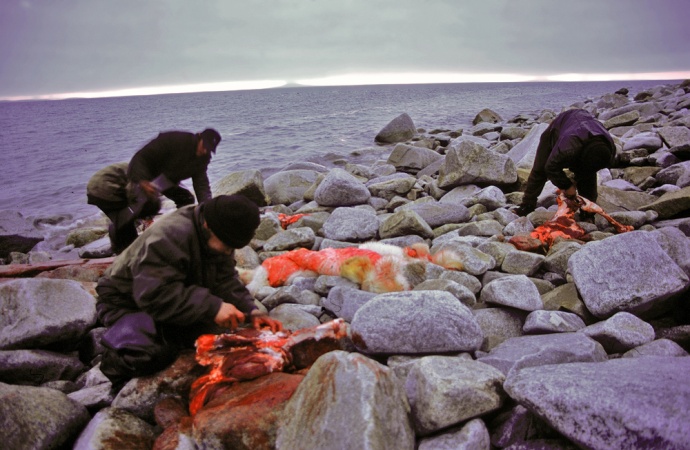 2010-2012
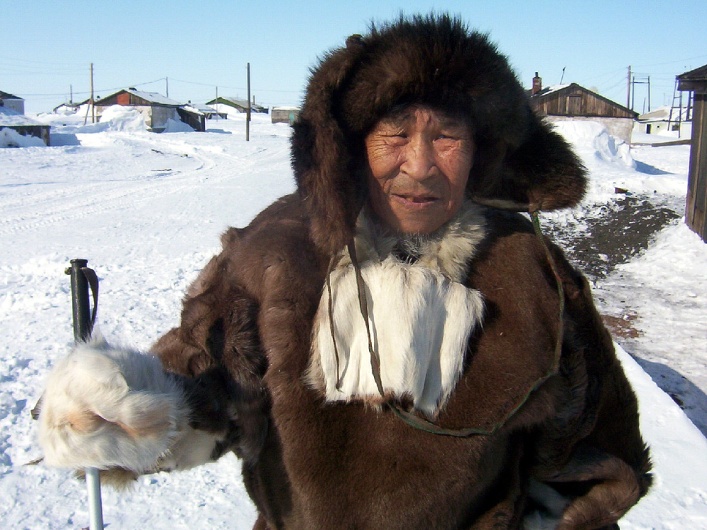 This study
2011
8 communities, n = 84

2012
24 communities, n = 227
«Villagers» group
«Hunters» group
2010
2011*
2011
2012*
22 estimates using 5 methods
2010-2012
Methods
1 –the average number of bear takes per village, extrapolated to 24 villages
2 – In the “Chukchi Sea” zone and in parts of the “Bering Strait” zone, a summation of the average number of takes, calculated for each village. For the remaining zones, we used the proportions of take in each zone during the study conducted in 1994-2003 to estimate the more recent take levels by zone.
3 – an individual trusted by hunters in two villages conducted surveys in those villages.  Data from these two villages was calculated using proportional of take in each zone during the study conducted in 1994-2003 to estimate the more recent take levels by zone.
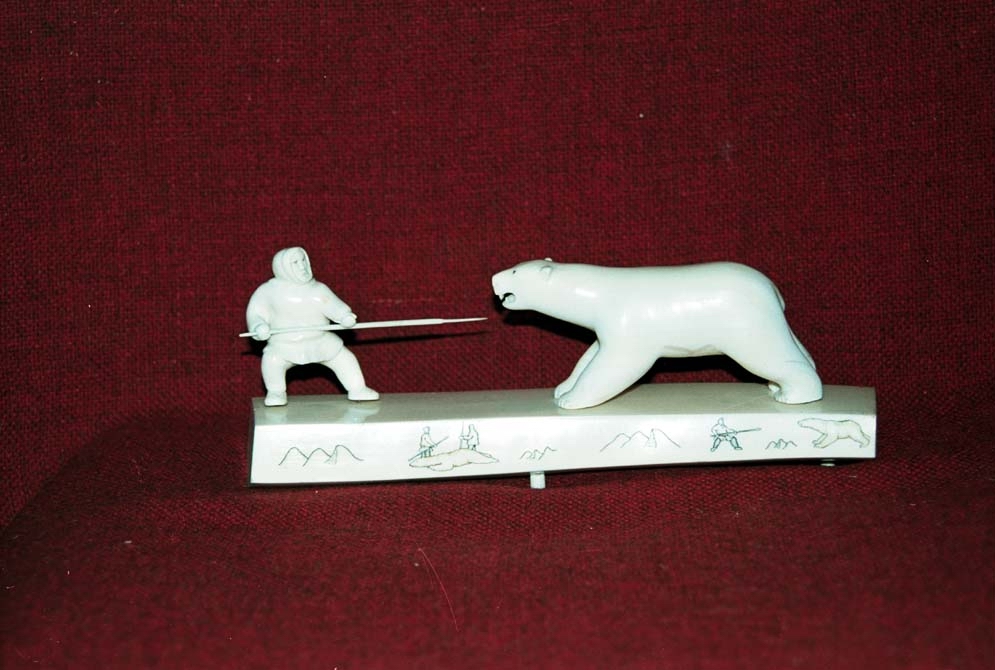 2010-2012
5 estimates using 3 methods
Data rounded to whole numbers
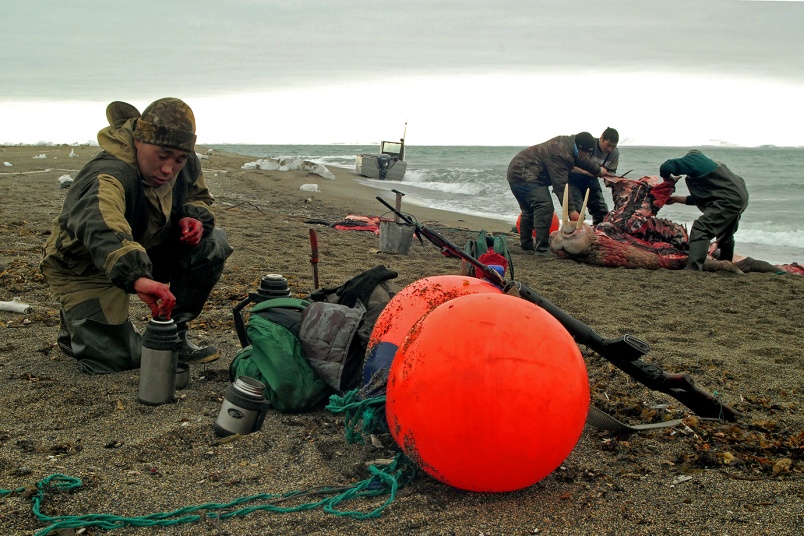 Estimated levels of annual removal
CONCLUSIONS
According this study, after the 1957 prohibition, local hunting of polar bears in Chukotka did not stop and was not reduced by much

 The sharp increase of polar bear takes was foremost a result of economic stress felt by Chukotka Natives

 During the 2000s, polar bear removal levels decreased, and is currently no more than 15-20 % of  the1994-2003 estimates

 The principle cause of the decrease in removals is the socio-economic improvements felt by Chukotka Natives, the sufficient quantity of food delivered from the mainland, and self-regulation of hunting activity in communities

 The reliability of the estimates is low. Nevertheless, these estimates can be useful for implementing adequate management measures for the subpopulation